Introduction
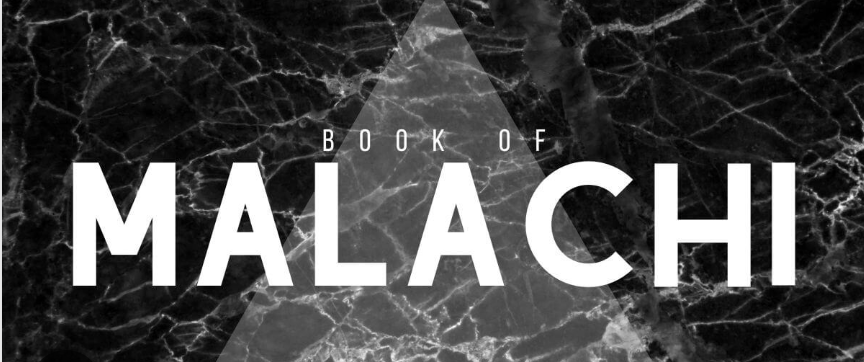 Spiritual Apathy
What Causes APATHY?

How did Israel become apathetic? 

But how did Israel get into this unconcerned condition? 

God’s people were listless, uninterested, unconcerned, lethargic, lazy and bored.
 
Where did this come from?
Both the believing and unbelieving were struggling with spiritual sluggishness. 

Can you feel their struggle?
 
Many of us are worn out by the self-control and the discipline necessary for faithfulness. 

Sometimes we struggle in our heart with apathy, indifference, and disinterest.

We are now paying for the sin of child-centered parenting.
True churches sacrifice for Christ, live for Christ, love Christ first and above all. 

As a result, the child-centered kids who have now grown to adulthood drift into a Convenience Christianity.

They seek only a place that fits their lifestyle, harmonizes with their preferences.
Overcoming Apathy

Turn to Malachi 1:7 - Malachi’s pointed technique. 

Malachi 1:7, “You are presenting defiled food upon My altar. But you say, ‘How have we defiled You?’ In that you say, ‘The table of the Lord is to be despised.’” 

Turn to Malachi 2:17, “You have wearied the Lord with your words. Yet you say, ‘How have we wearied Him?’ In that you say, ‘Everyone who does evil is good in the sight of the Lord, and He delights in them,’ or, ‘Where is the God of justice?‘”
Malachi 3:8, “ ‘Will a man rob God? Yet you are robbing Me!’ But you say, ‘How have we robbed You?’ In tithes and offerings.”

So, what are the character issues which concern the Lord about His people? 

What are the signs of apathy which Malachi condemns? 

What qualities should alert you regarding your own heart that triggers spiritual apathy?
Introduction
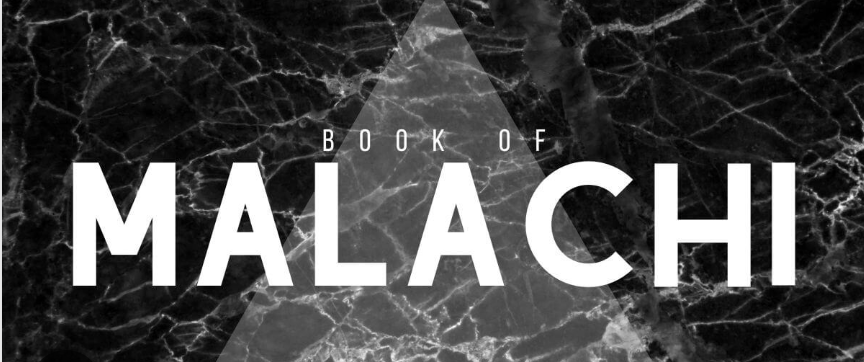 Spiritual Apathy